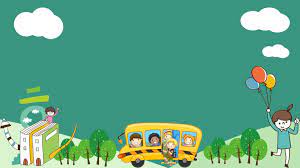 PHÒNG GIÁO DỤC VÀO ĐÀO TẠO QUẬN LONG BIÊN
TRƯỜNG MẦM NON HOA SỮA
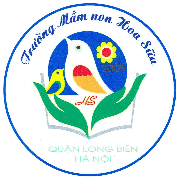 Lĩnh Vực Phát Triển Ngôn Ngữ

Đề tài: Trang Phục Của Bé
Lứa tuổi: ( 4-5 tuổi)
Giáo Viên: Nguyễn Thị Thanh Tuyết
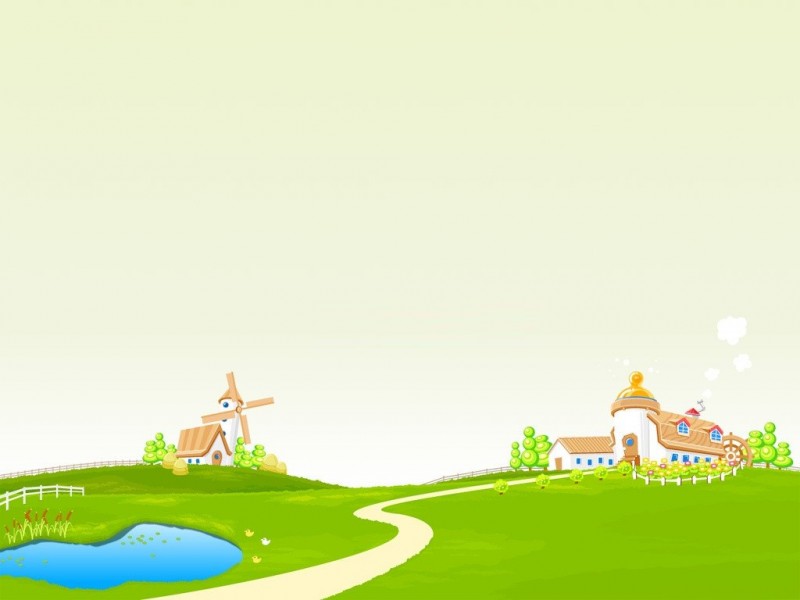 HÁT: Bạn có biết tên tôi.
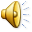 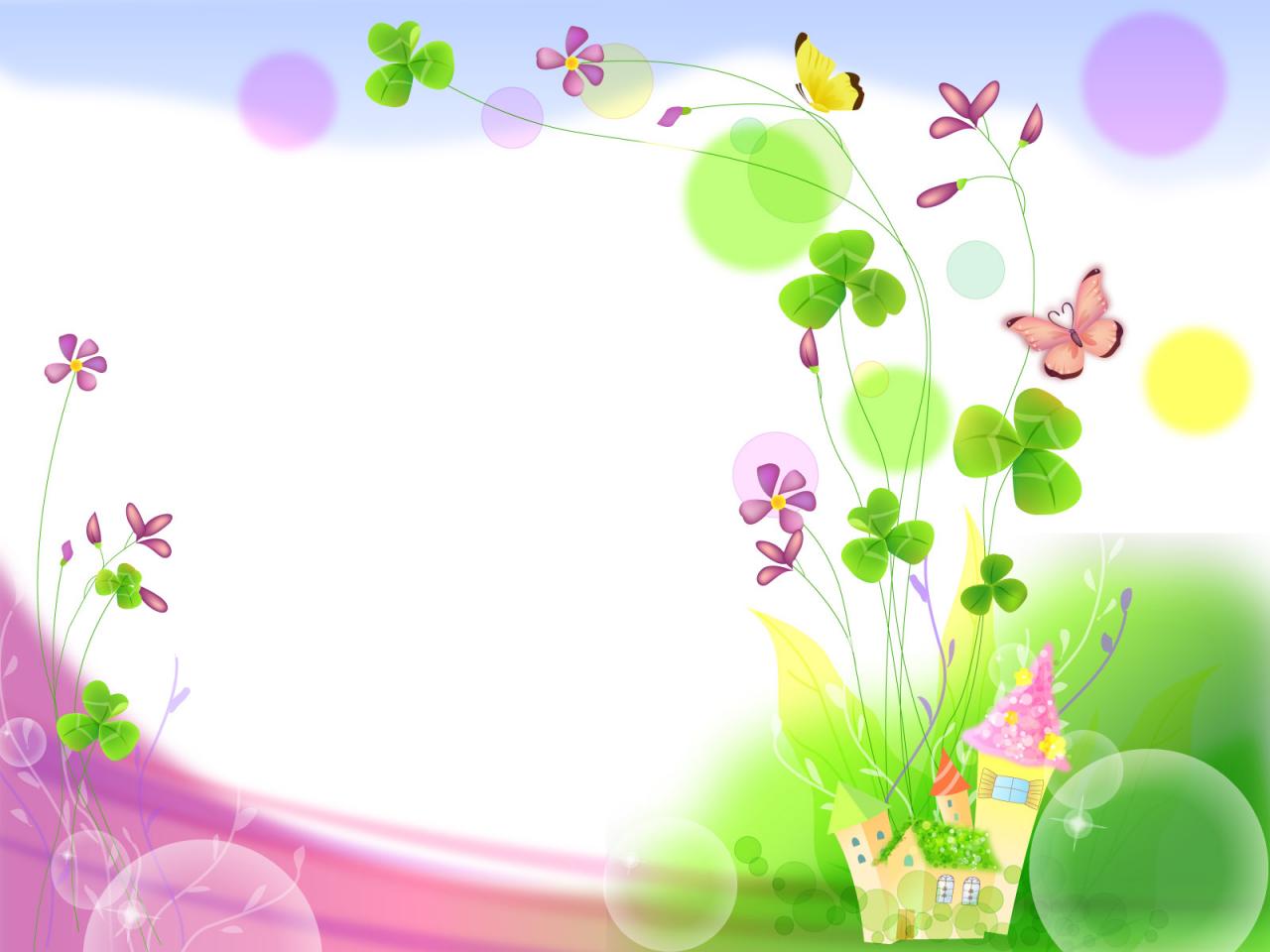 Thảo luận nhóm
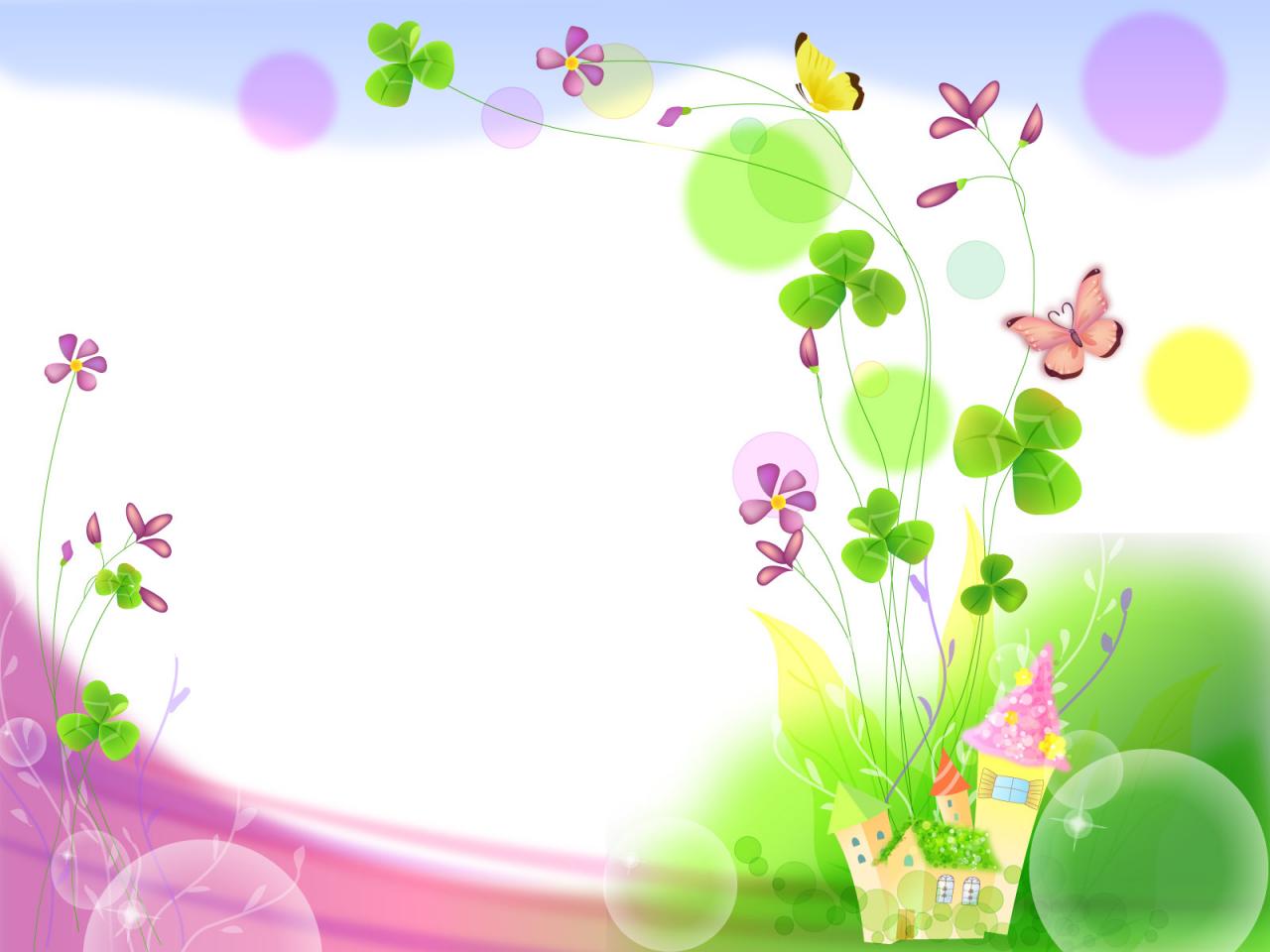 Trò chuyện về trang phục bạn trai, bạn gái
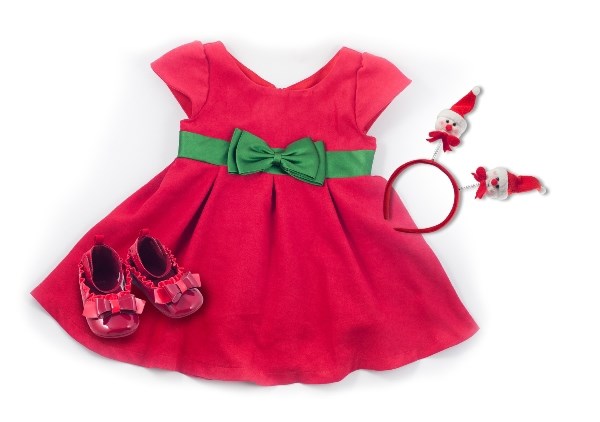 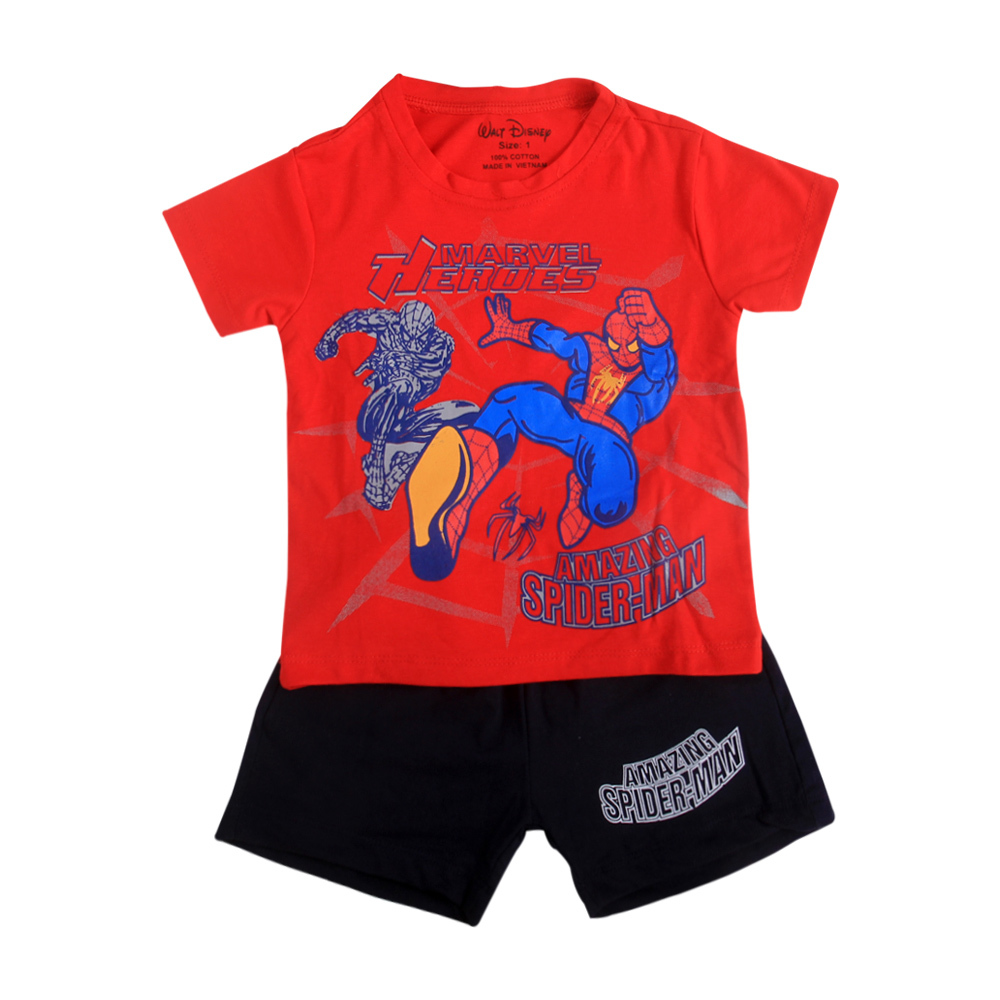 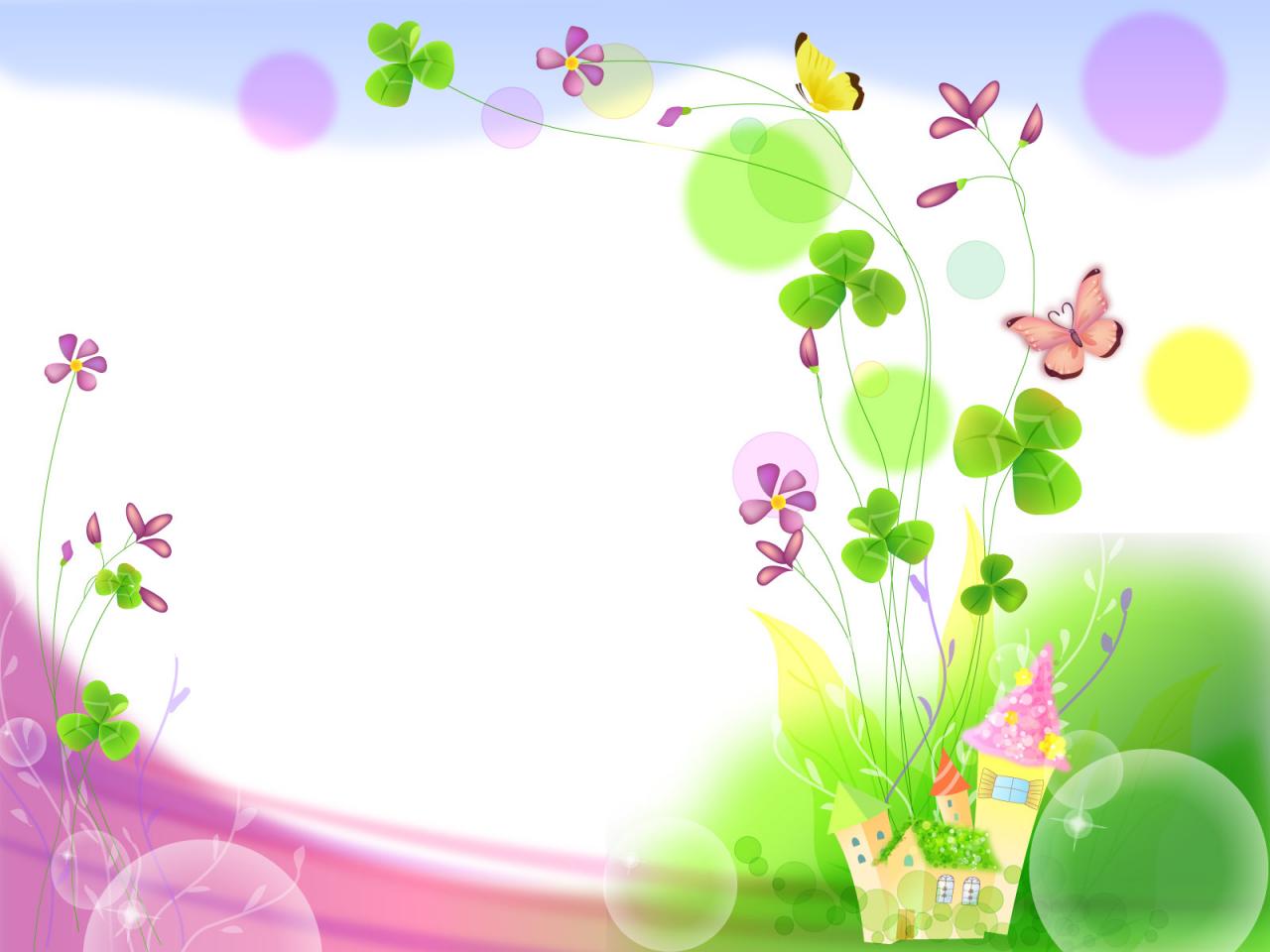 MỞ RỘNG
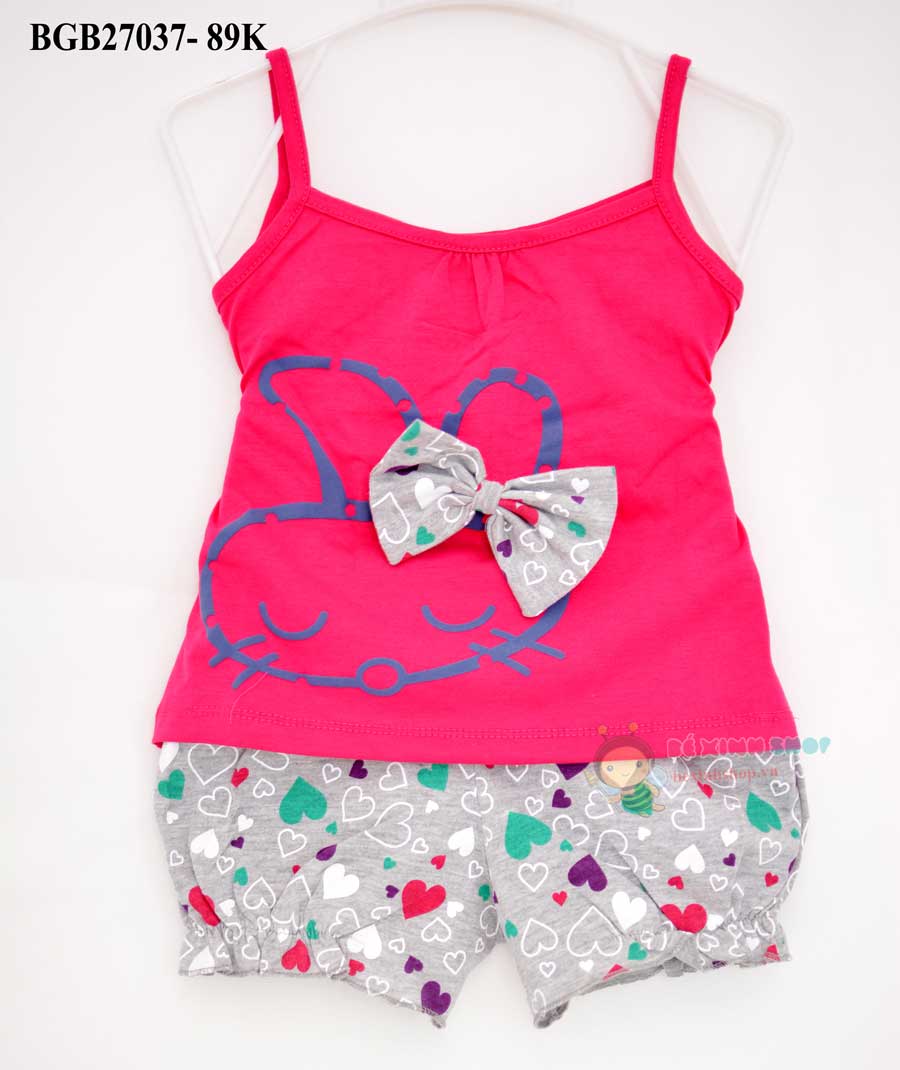 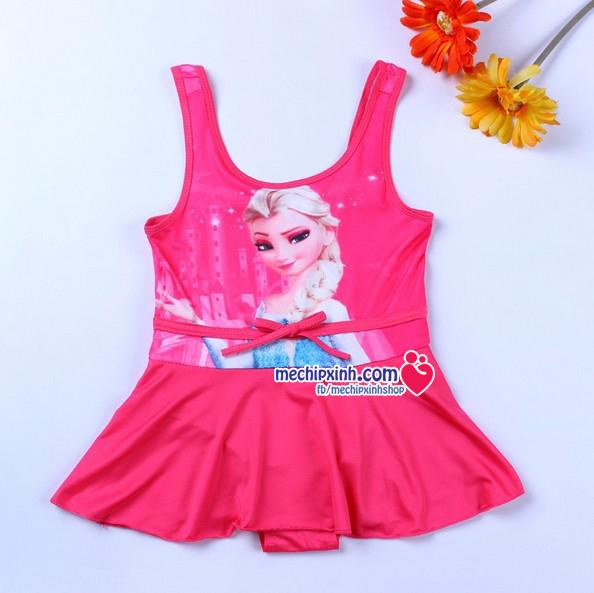 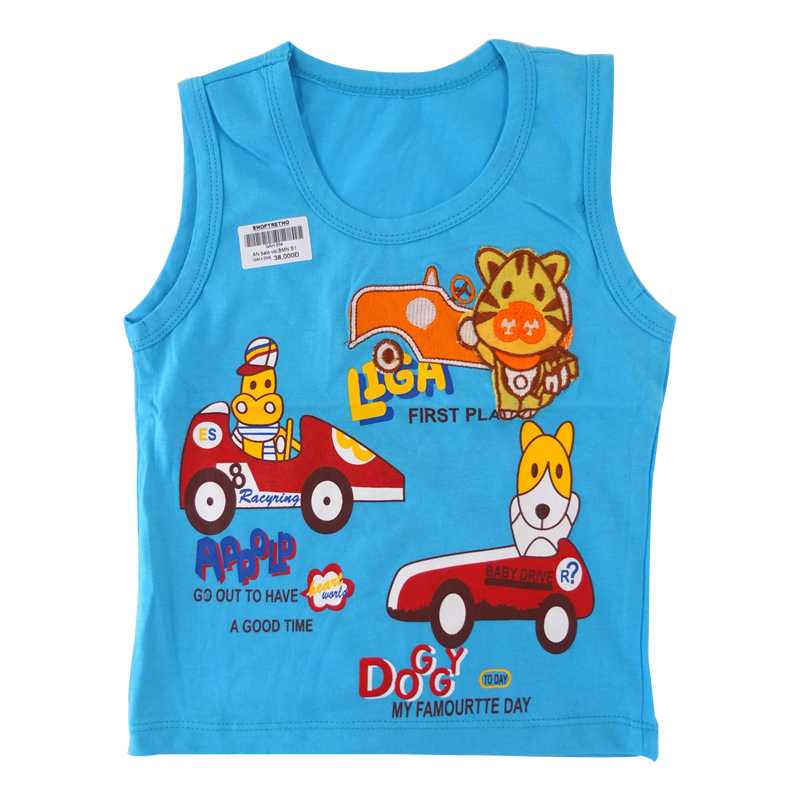 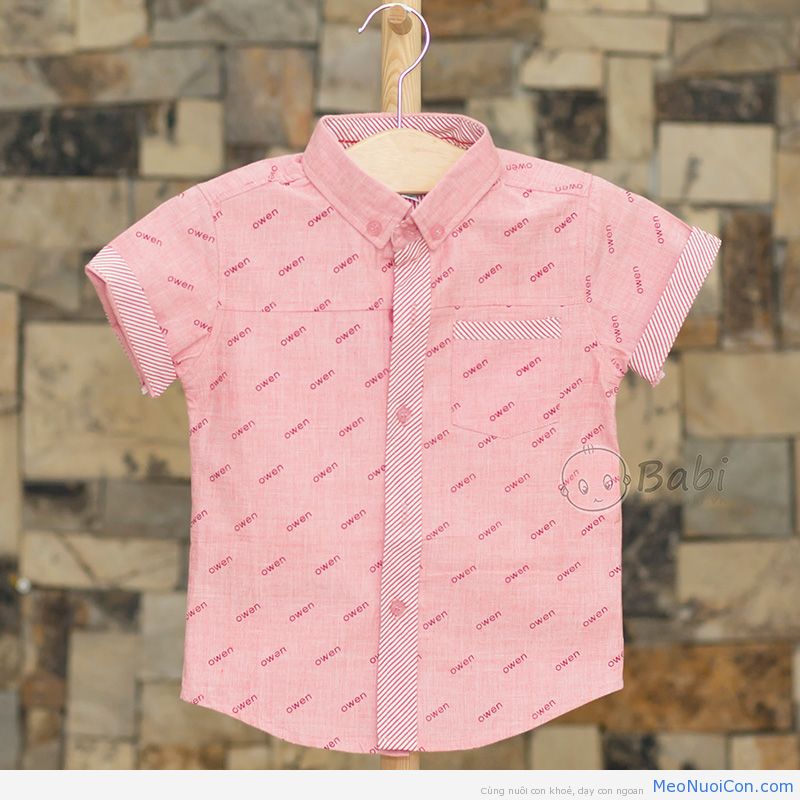 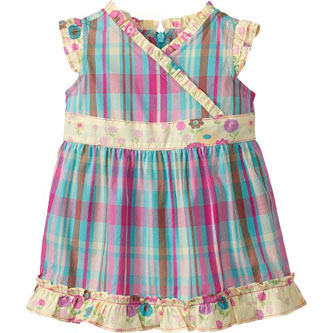 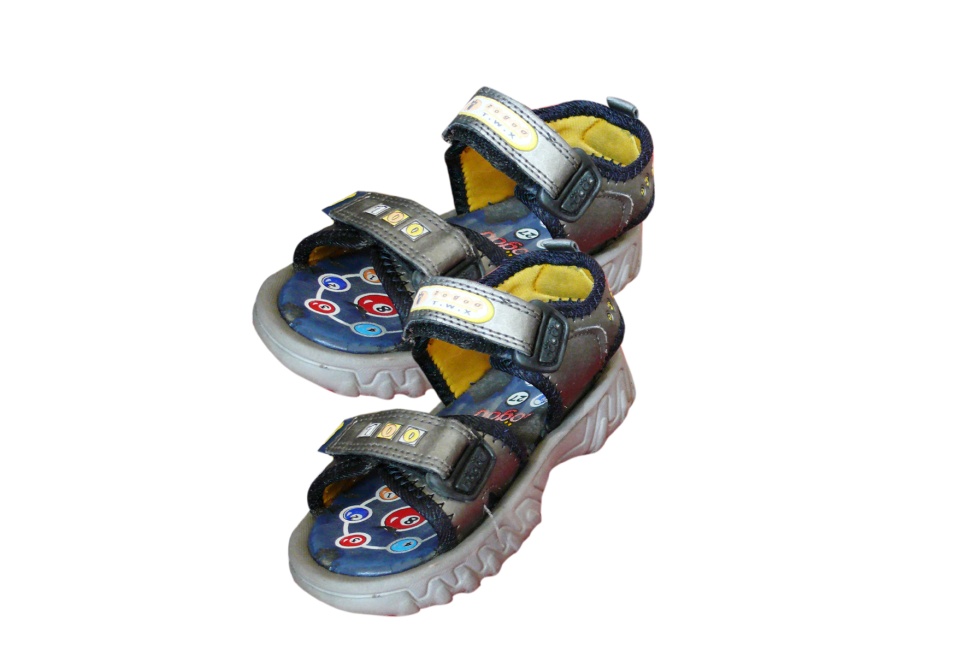 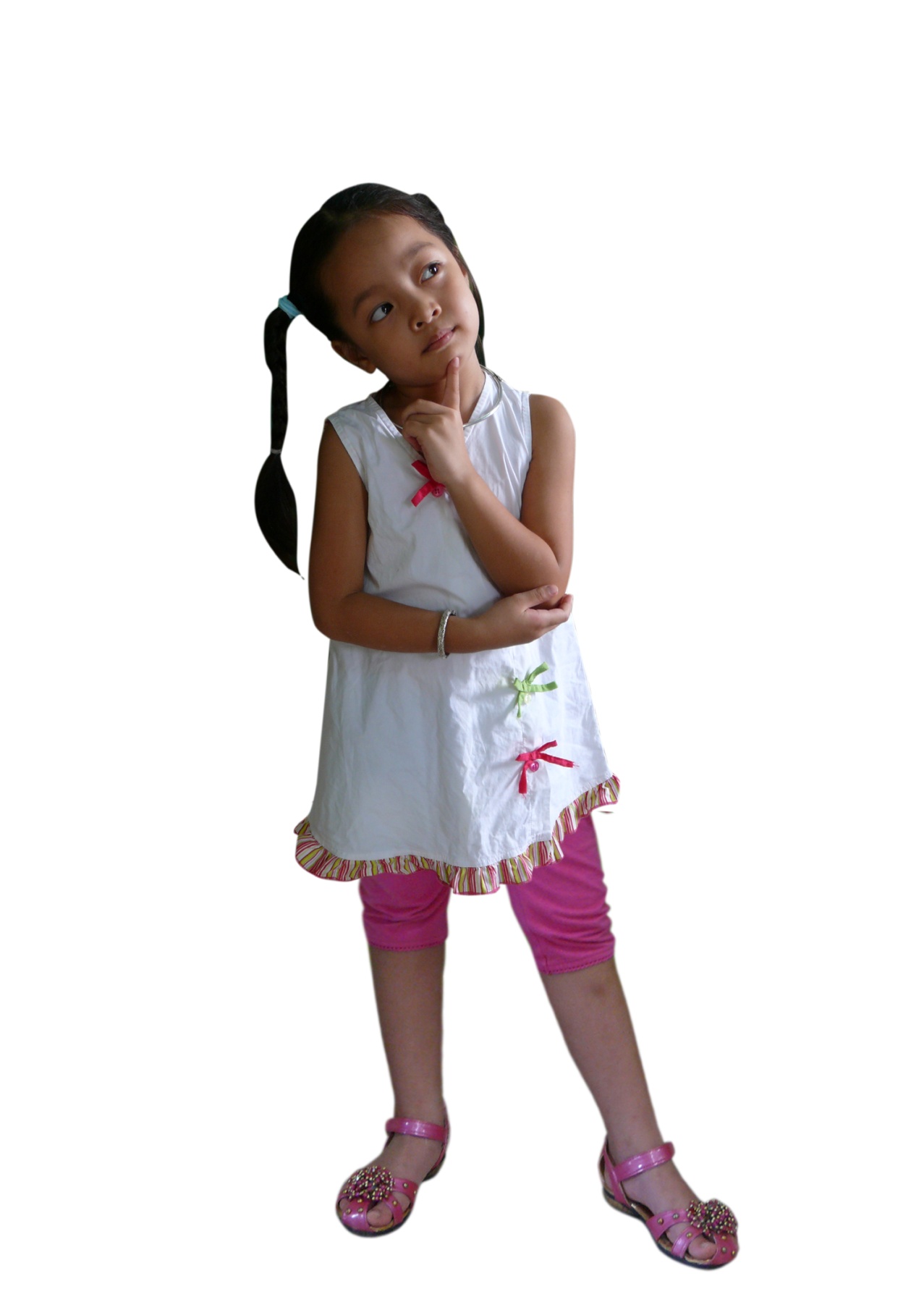 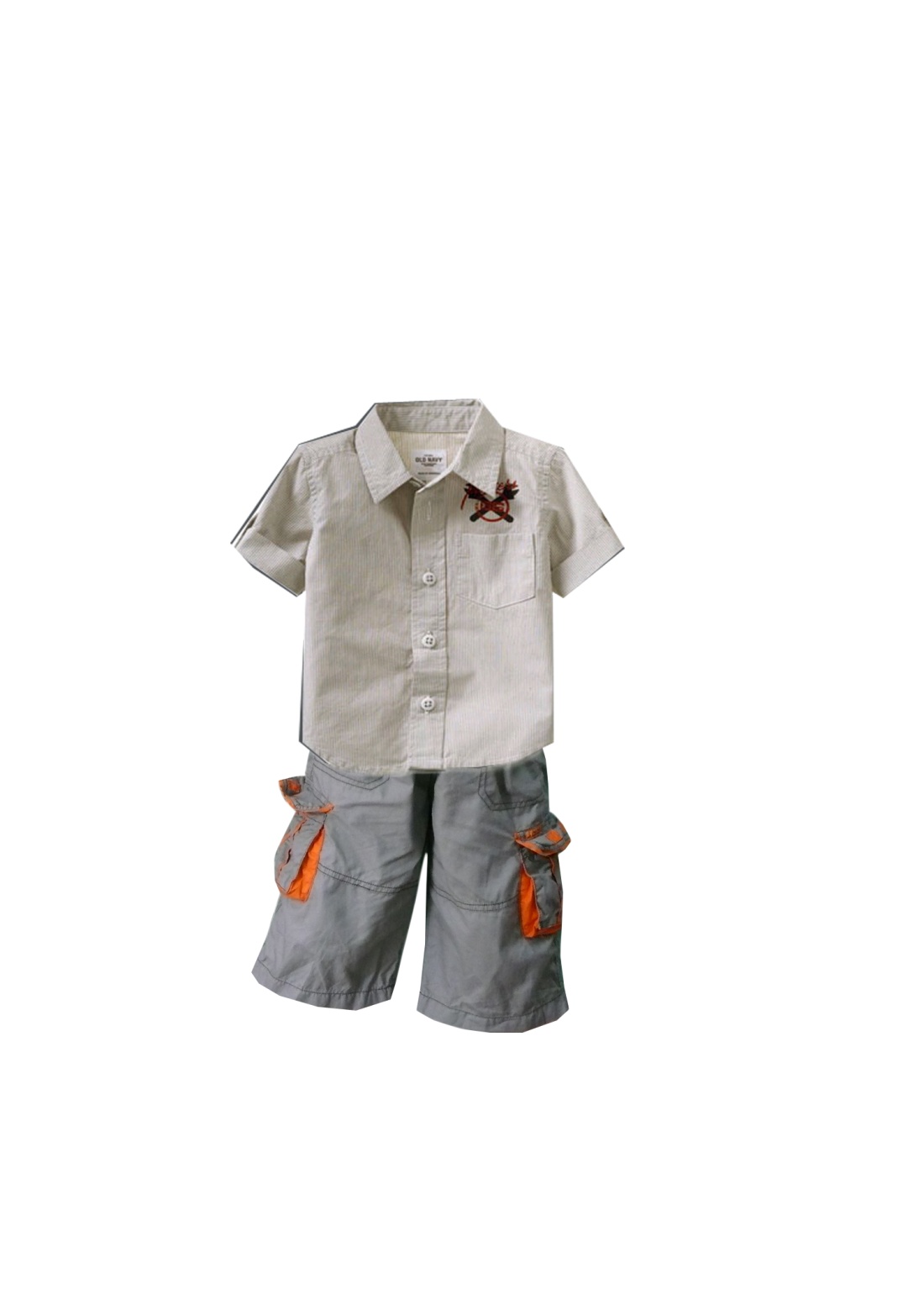 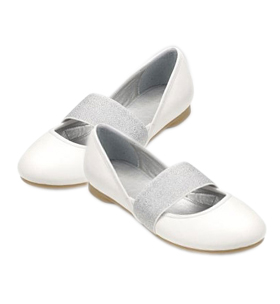 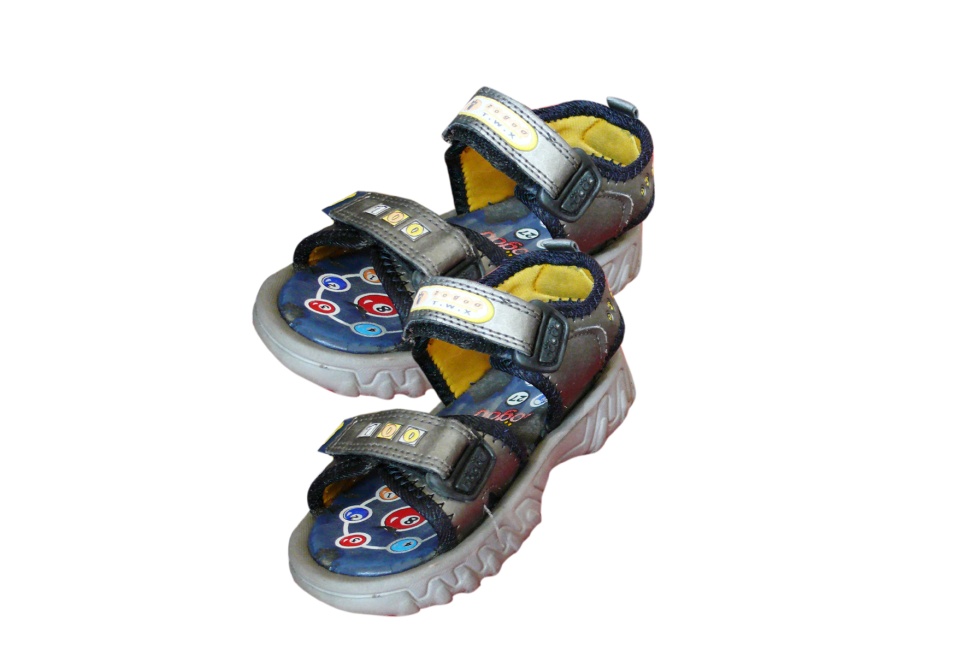 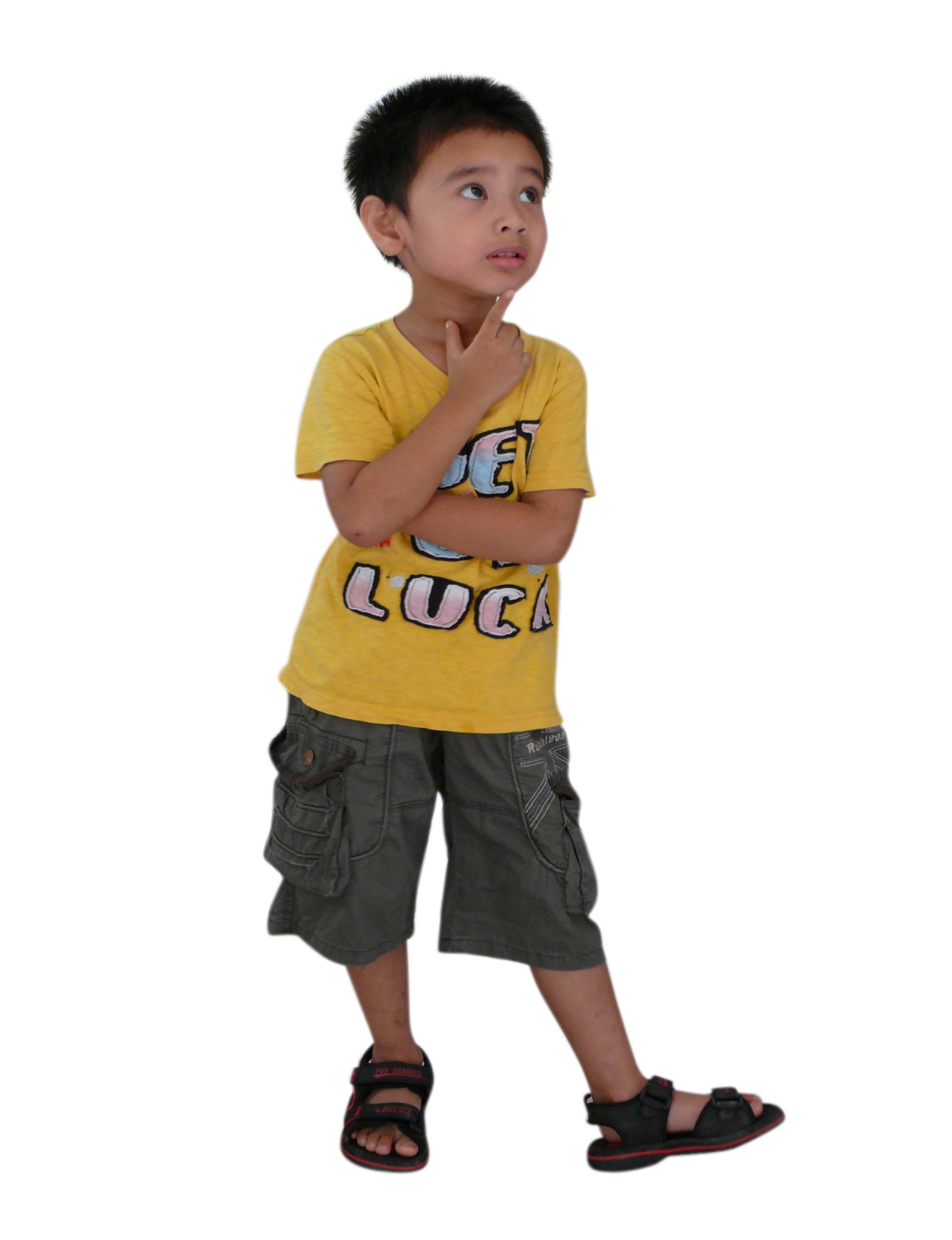 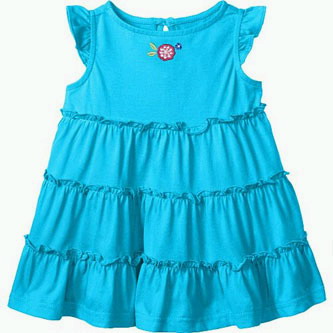 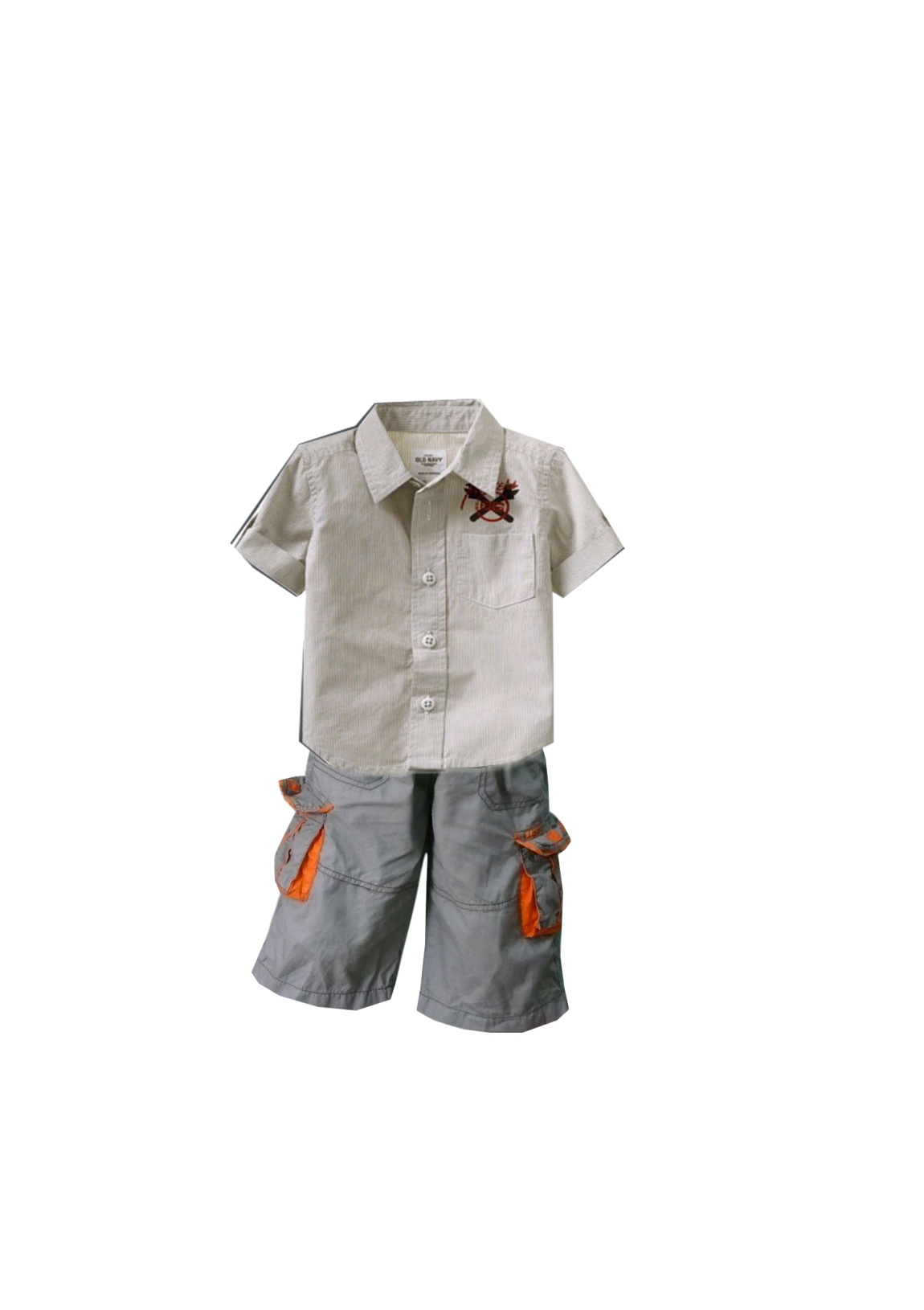 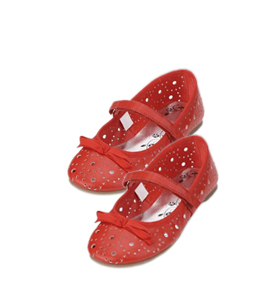 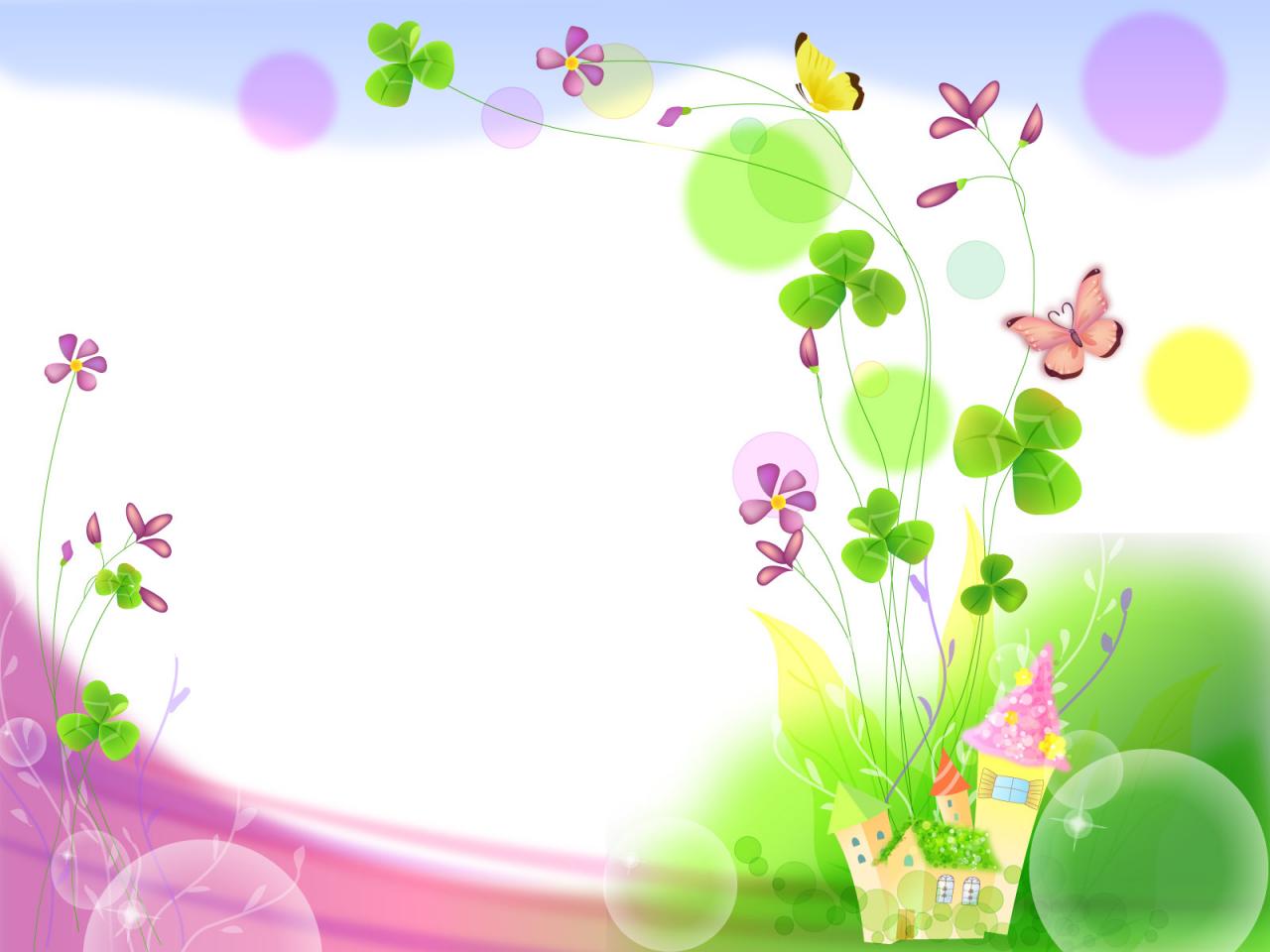 Trò chơi
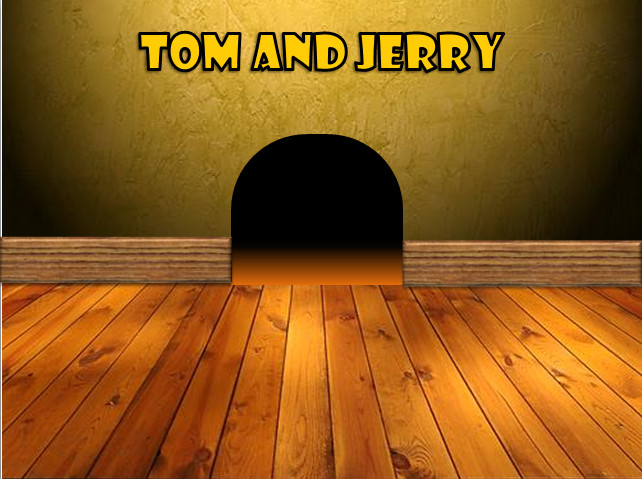 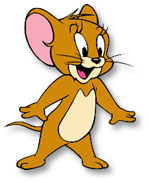 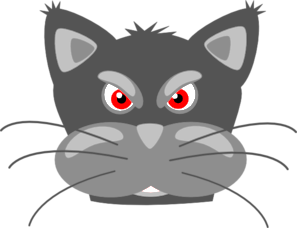 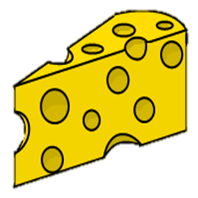 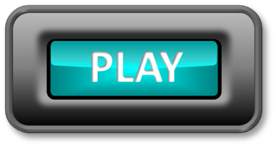 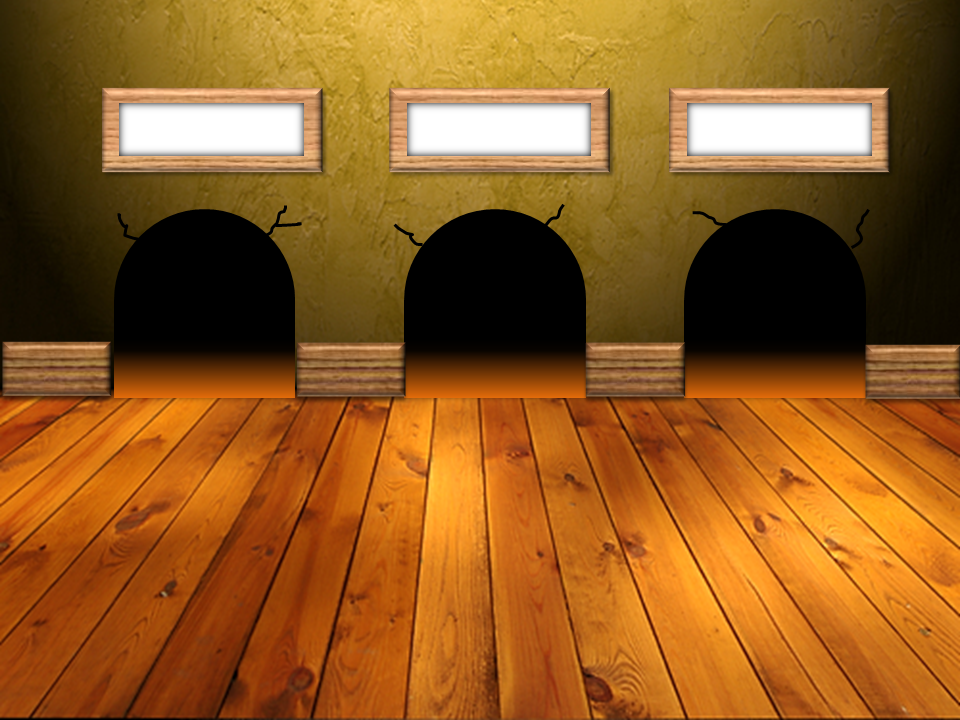 A. Bạn trai
C. Cả hai
B. Bạn gái
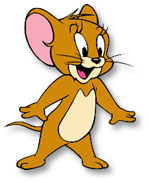 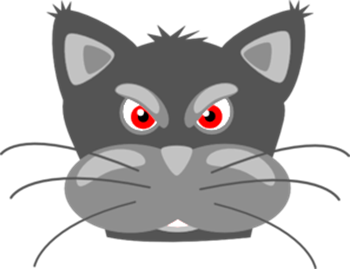 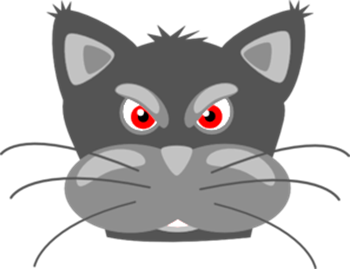 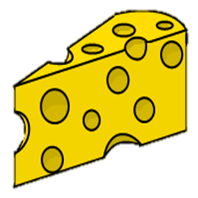 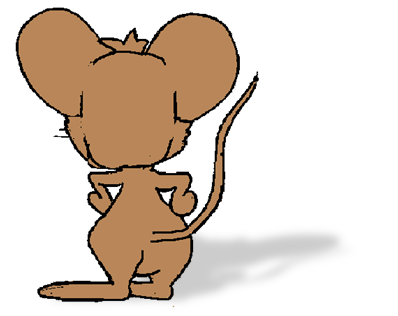 Câu hỏi 1:
Quần và áo là trang phục của bạn trai hay bạn gái?
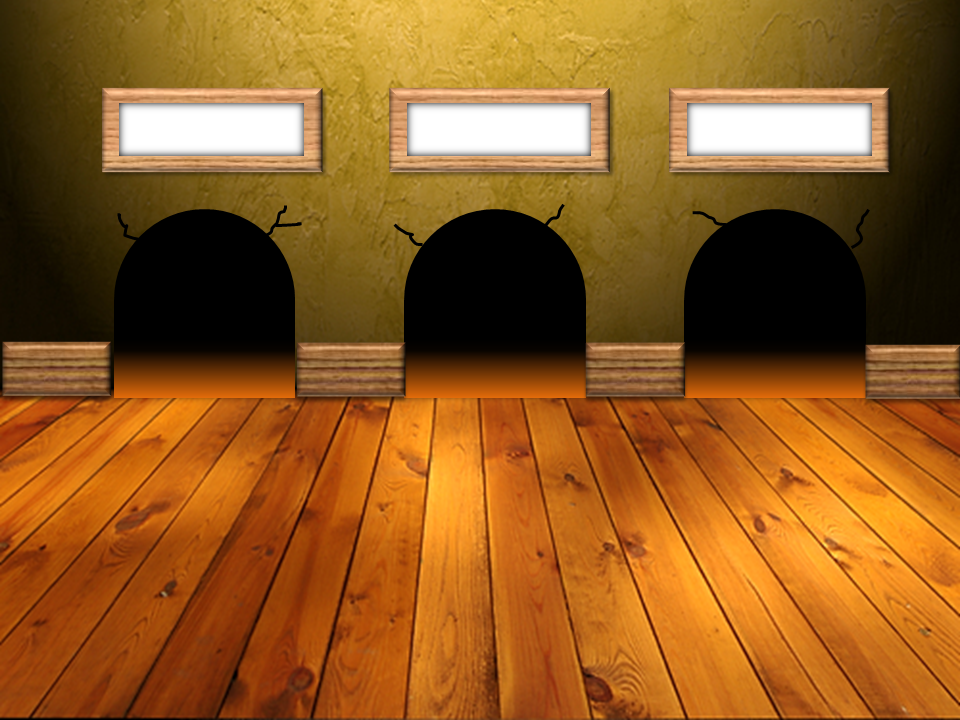 A. Bạn gái
B. Bạn trai
C. Cả hai
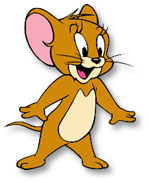 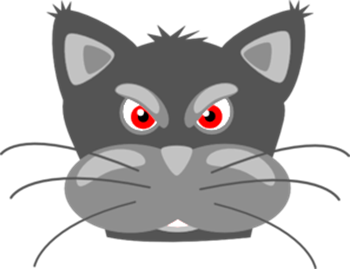 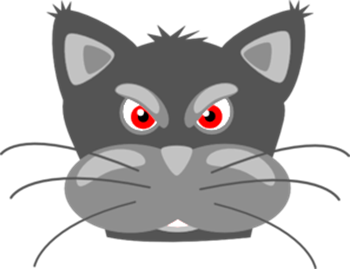 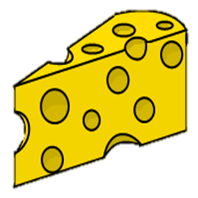 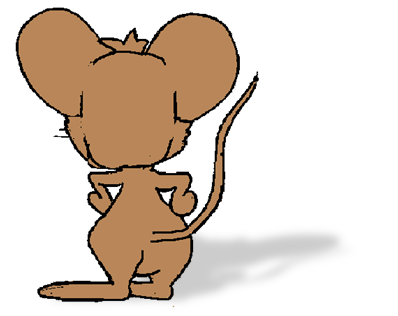 Câu hỏi 2:
Váy là trang phục của bạn nào?
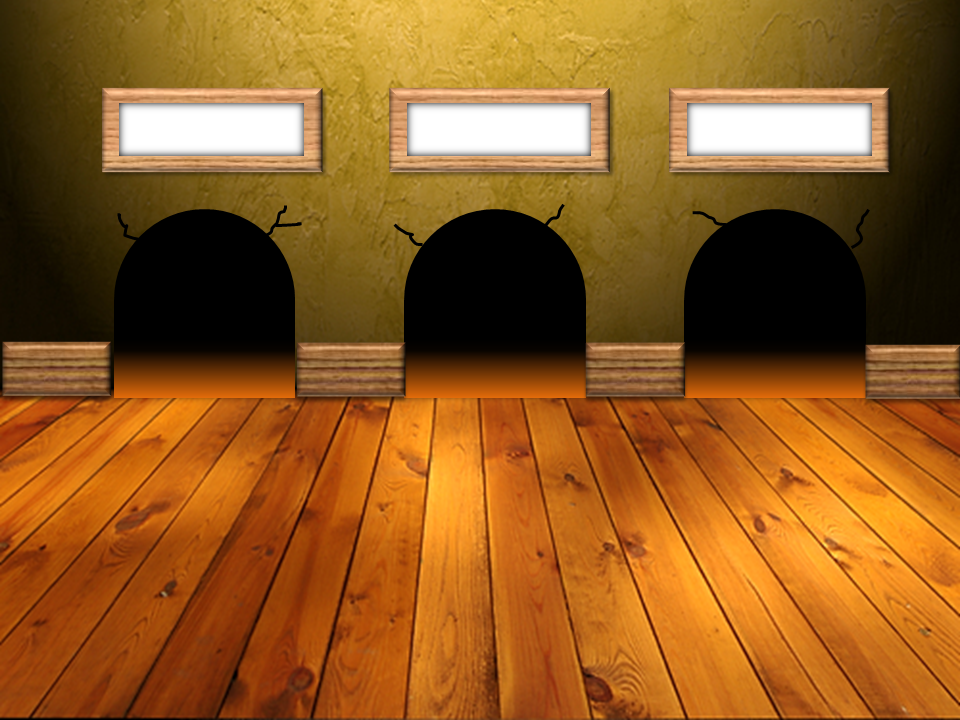 C. Cả hai
B. Quần áo
A. Váy
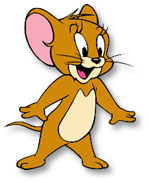 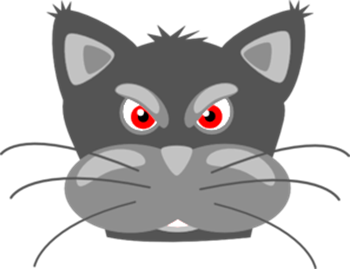 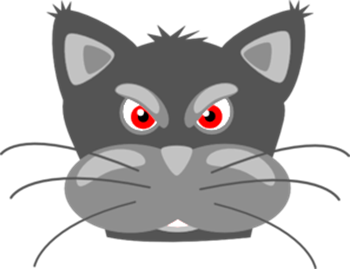 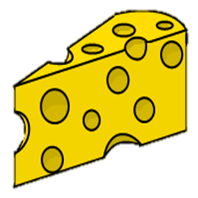 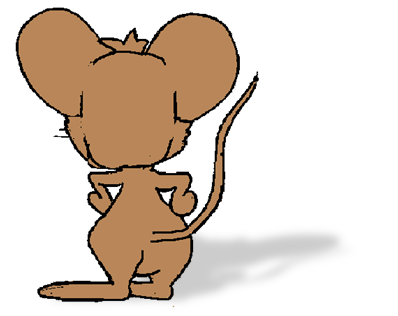 Câu hỏi 3:
Các bạn trai thường mặc gì khi đến lớp?
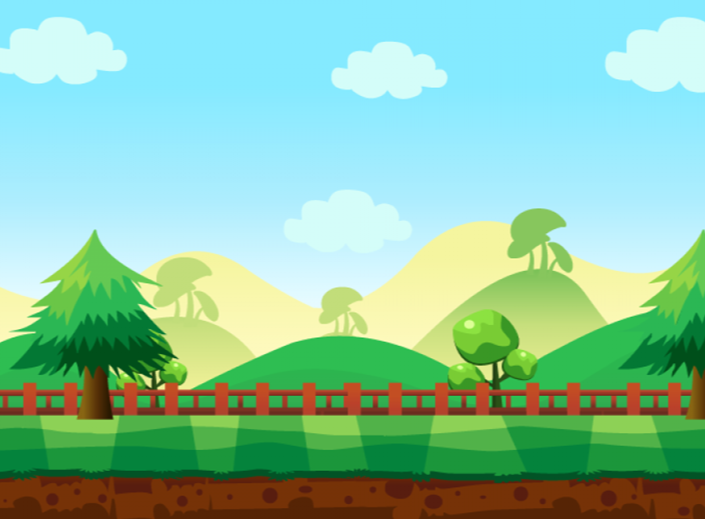 TRÒ CHƠI
 ĐÀO VÀNG
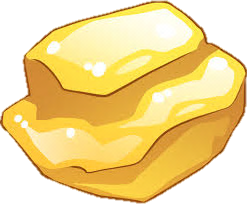 BẮT ĐẦU
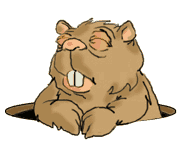 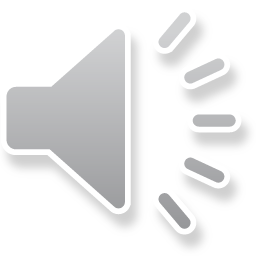 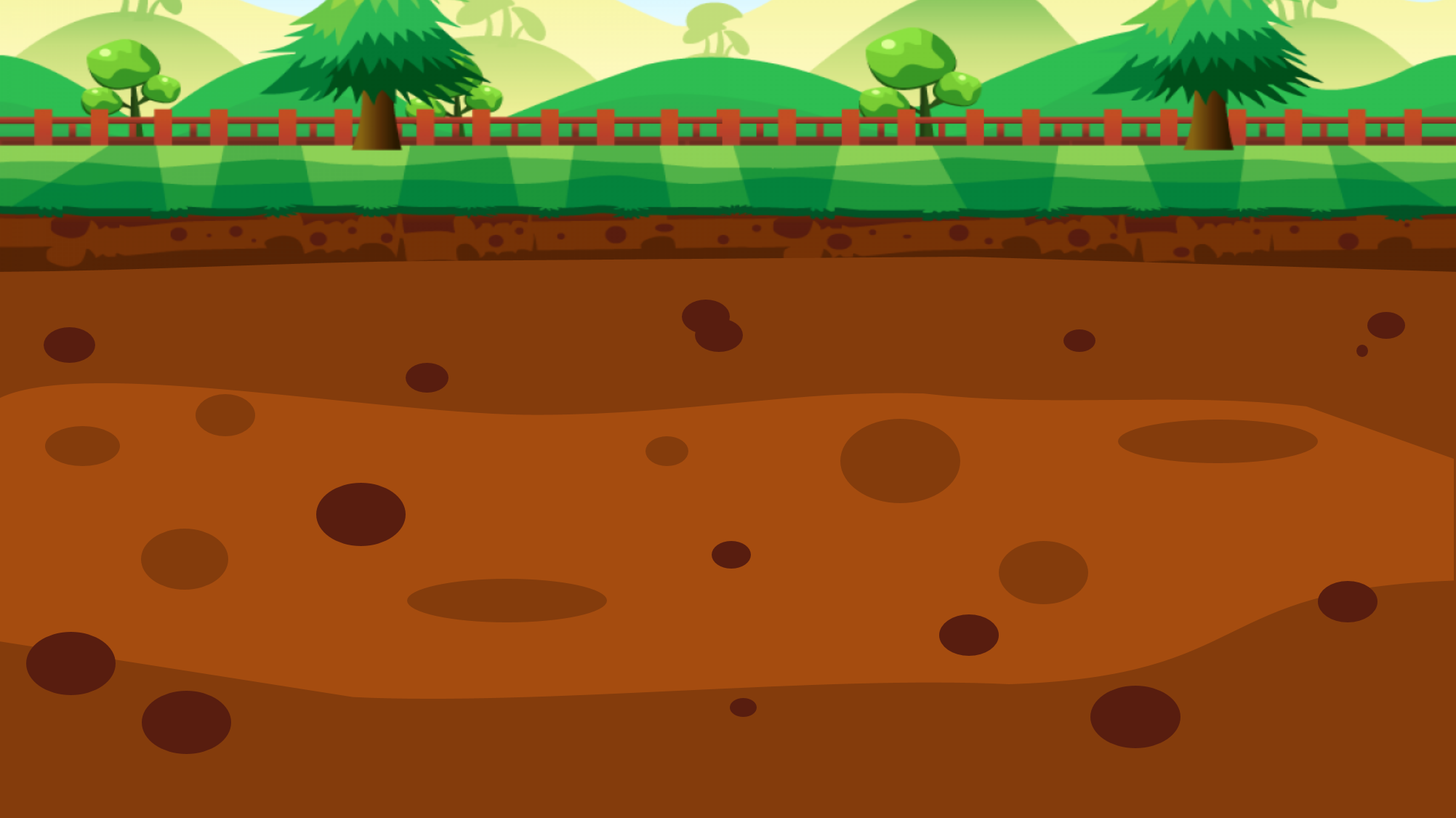 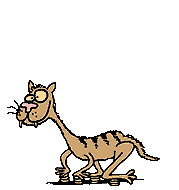 20
25
30
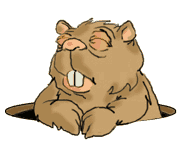 15
15
30
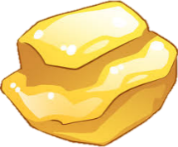 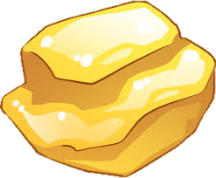 25
20
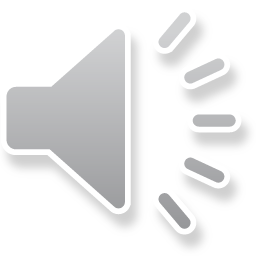 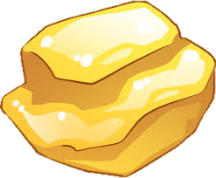 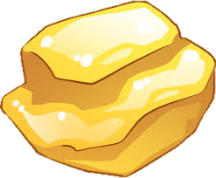 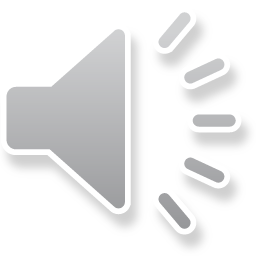 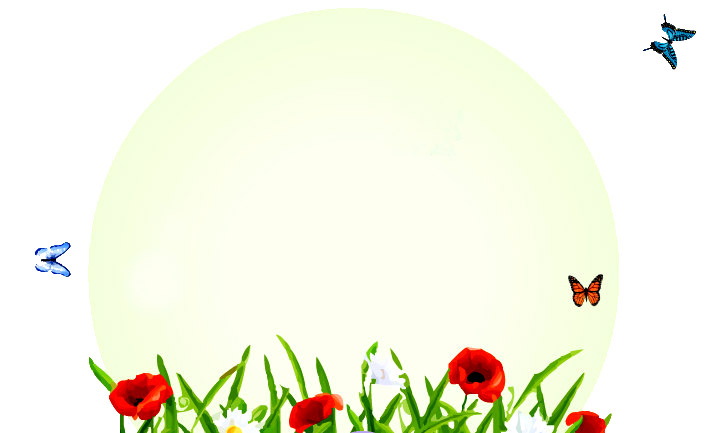 Câu 1: Khi trời nắng thương mặc quần áo gì?
A. Quần áo dài
B. Quần đùi áo cộc
C. Không mặc gì
D. Áo bông
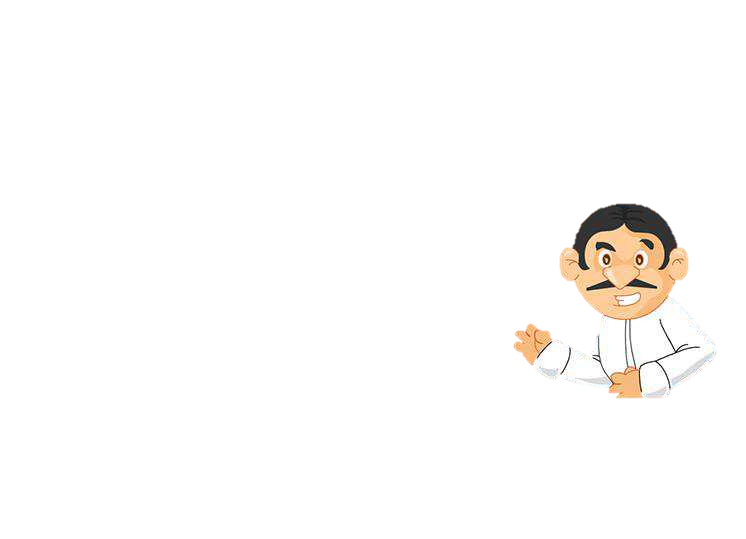 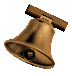 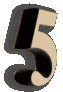 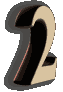 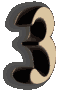 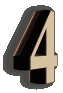 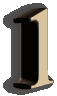 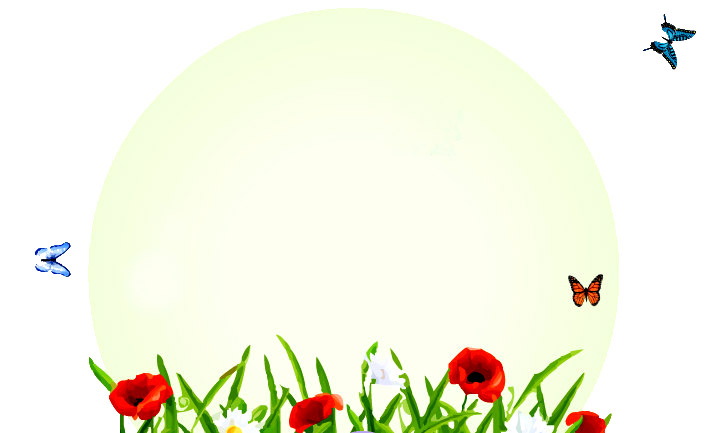 Câu 2: Mùa đông bé mặc gì?
A. Áo cộc
B. Áo khoác
C. Váy
D. Quần đùi
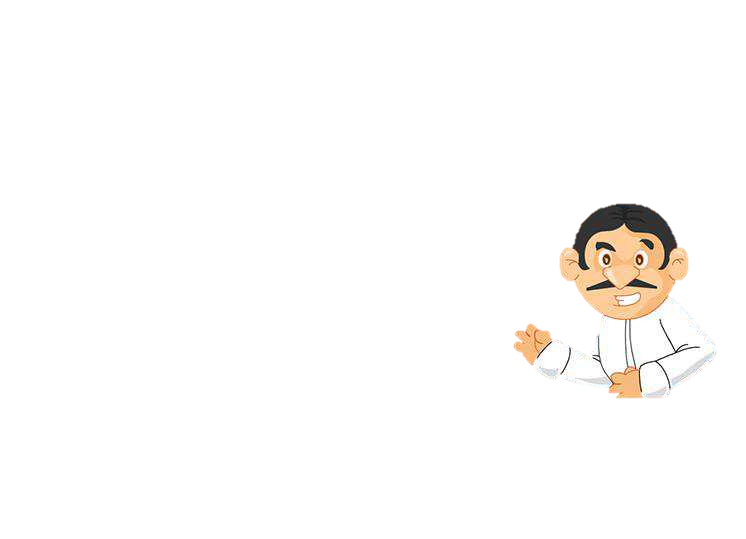 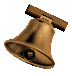 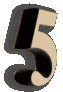 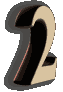 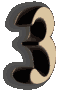 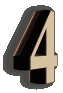 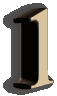 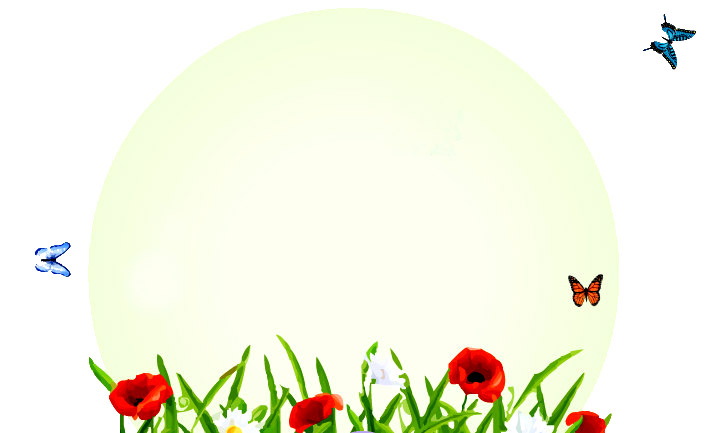 Câu 3: Mùa hè bé mặc áo gì?
A. Áo cộc
B. Áo Ba lỗ
C. Áo mưa
D. Áo bông
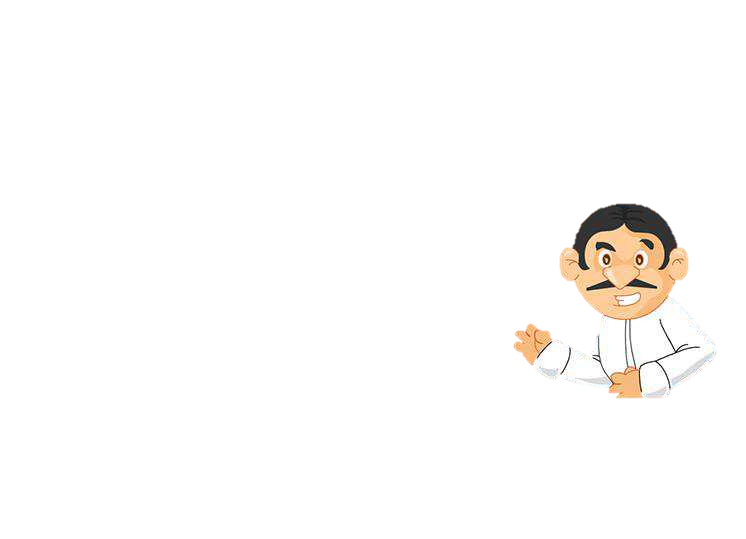 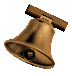 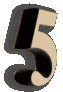 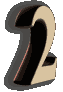 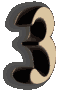 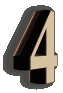 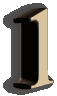 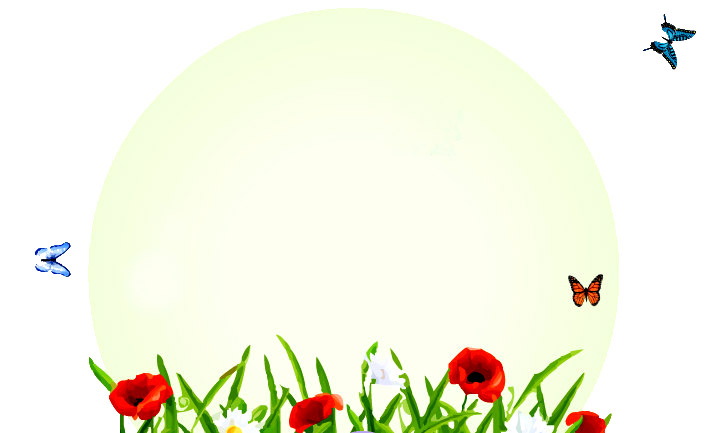 Câu 4: Trời mưa dùng gì để che mưa?
A. Không dùng gì
B. Ô, áo mưa
C. Mũ
D. Quạt
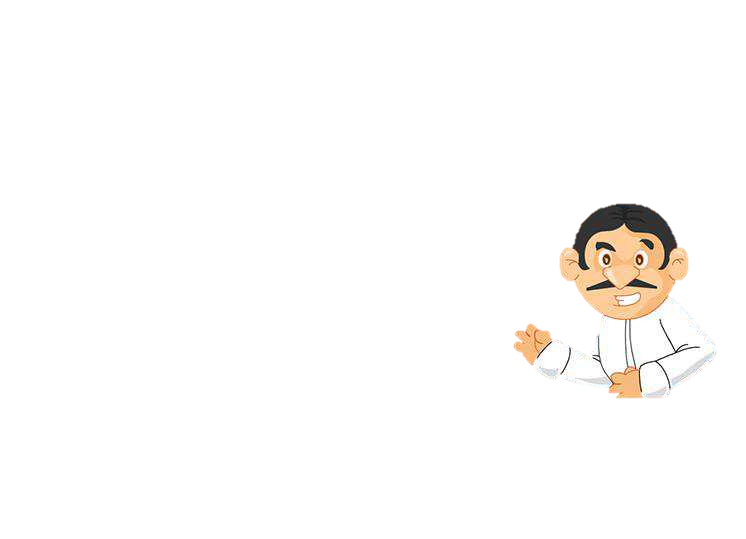 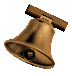 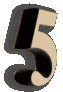 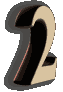 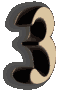 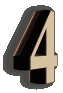 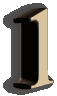